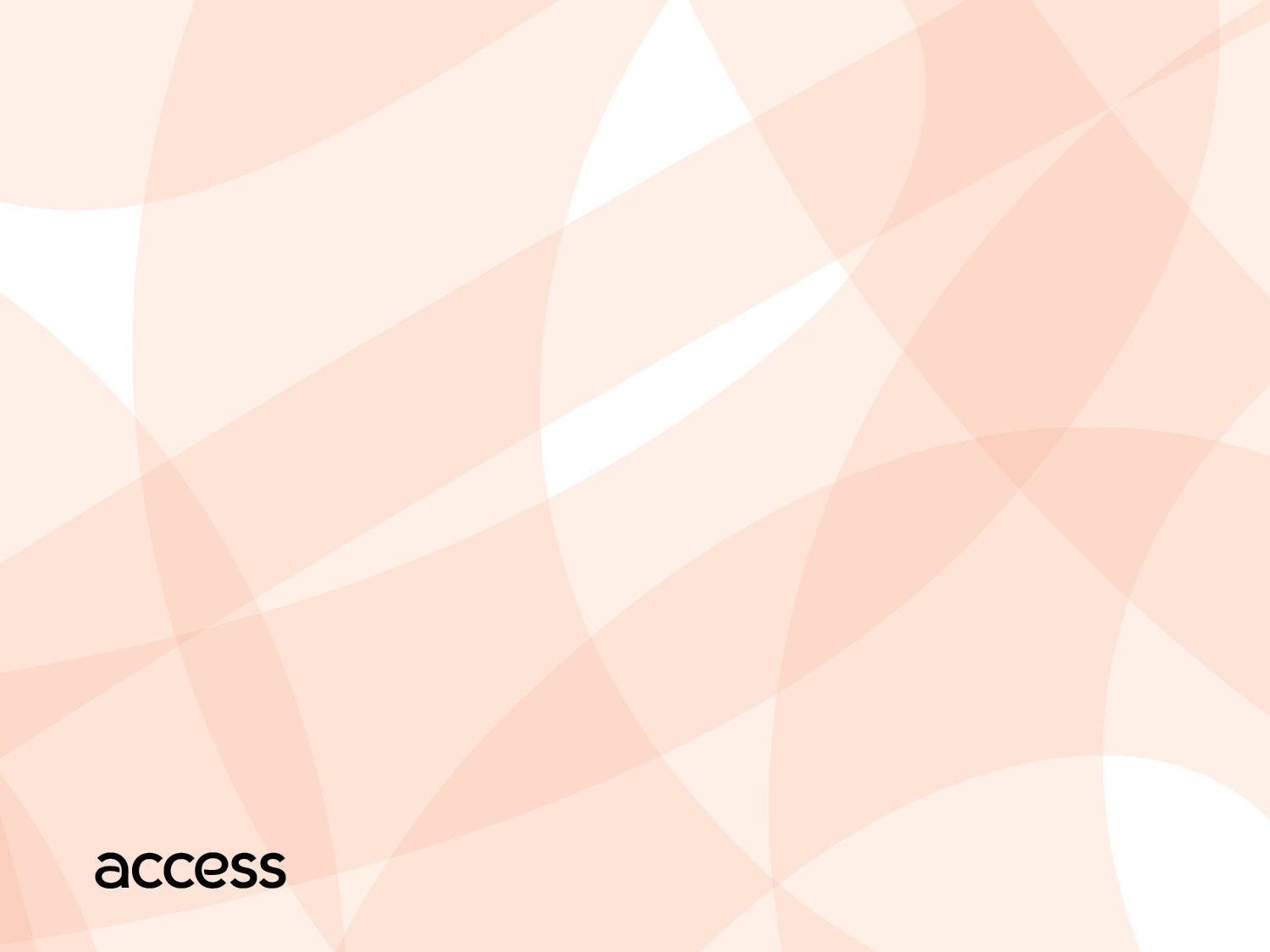 Operations Update

Community Advisory Committee Meeting

May 8, 2018
Performance Report Card
*data not final
April Highlights
Hosted the Federal Transit Administration for their Triennial Review of Access

4 staff members participated in the San Gabriel/Pomona Regional Center 7th Annual Emergency Preparedness EXPO
April Highlights
Southern Region contractor implemented new service animal training for drivers

Staff attended Driver Training at Eastern and Southern Regions

Northern Region Contract Awarded to MV